RELATION ENTRE LE ROTARY ET LE ROTARACT
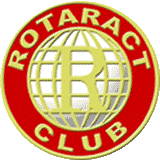 Le Programme Rotaract
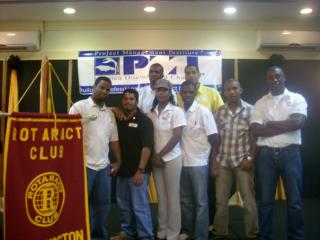 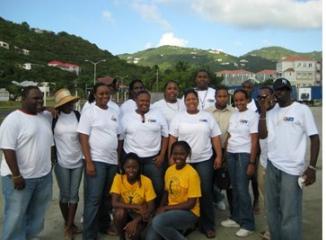 ,
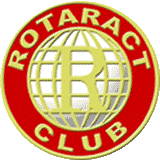 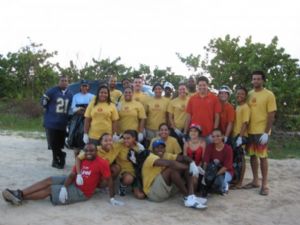 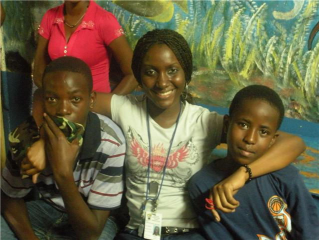 [Speaker Notes: Introduction(s)]
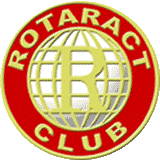 Le Programme Rotaract
Qu’est-ce que le programme Rotaract?
Comment un Rotary Club  parraine un club Rotaract?
Quelles sont les obligations d'un club Rotary vis-à-vis du club Rotaract?
Conseils pour  bien réussir la formation d'un club Rotaract
Les pièges à éviter
Rotaractiens faisant la différence
[Speaker Notes: L'objectif de la présentation d'aujourd'hui est de vous présenter les aspects du programme Rotaract que vous pouvez ne pas être au courant ou peut-être ni même pensé.Je vais donner quelques conseils pratiques sur comment réussir à bâtir un club Rotaract existant ou nouveau, ainsi que des conseils pour tirer la meilleure partie de la relation Rotary / Rotaract, de sorte que votre club Rotaract va continuer à grandir bien après la cérémonie de remise de charte.Enfin, nous examinerons certains des projets des dernières années, les projets en cours du Rotaract qui démontrent que le Rotaract est très pertinent et sait vraiment faire la différence dans le monde, et pour vous montrer exactement ce que les Rotaractiens sont vraiment capables.]
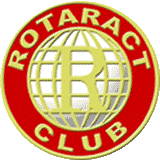 Qu'est-ce que le Rotaract?
Le but du Rotaract est de fournir une opportunité aux jeunes, hommes et  femmes afin d'améliorer leurs connaissances et  compétences qui les aideront dans leur développement personnel, pour répondre aux besoins physiques et sociaux de leurs communautés, et de promouvoir de meilleures relations entre toutes les personnes dans le monde grâce à un cadre de l'amitié et de service.Source: Standard Rotaract Club Constitution Article 2
[Speaker Notes: Comme indiqué par le Conseil Central du Rotary dans la norme constitutionnelle Rotaract Club, « le but du Rotaract est de fournir une opportunité pour les jeunes hommes et les femmes afin d'améliorer les connaissances et les compétences qui les aideront dans le développement personnel, pour répondre aux besoins physiques et sociaux des leurs communautés et à promouvoir de meilleures relations entre toutes les personnes dans le monde à travers un cadre d'amitié et de service ».]
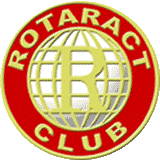 Qu'est-ce que le Rotaract?
Les cinq buts du Rotaract:
 _ Développer des compétences professionnelles et de leadership
  _ Mettre l’emphase sur le respect des droits d'autrui, 
  _ Promouvoir des normes éthiques et de la dignité de toute occupation utile
  _ Fournir des opportunités pour les jeunes afin de répondre aux besoins et aux préoccupations de la communauté et de notre monde
[Speaker Notes: La norme Constitutionnelle du Rotaract Club énumère cinq objectifs que le programme Rotaract cherche à atteindre. Ce sont:1.Développer des compétences professionnelles et de leadership;2.Mettre l’emphase sur le respect des droits d'autrui, et promouvoir des normes éthiques et de la dignité de toute occupation utile;3. Fournir des opportunités pour les jeunes afin de répondre aux besoins et aux préoccupations de la communauté et de notre monde;]
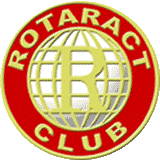 Qu'est-ce que le Rotaract?
Les cinq buts du Rotaract :
Fournir des opportunités de travailler en coopération avec les Rotary Clubs parrains
Motiver les jeunes gens pour une éventuelle adhésion au Rotary
Source: Standard Rotaract Club Constitution Article 2
[Speaker Notes: 4. Fournir des opportunités de travailler en coopération avec les Rotary clubs parrains;5.Motiver les jeunes à une éventuelle adhésion au Rotary.  Si nourri correctement, le programme Rotaract peut être un terrain d'entraînement très puissant pour les Rotariens à venir. Non seulement, des Rotaractiens  qui sont entrain de développer des compétences de leadership, en déterminant les besoins des communautés locales et internationales et de trouver des façons de les aborder, ils font aussi l'apprentissage sur le Rotary et ce que signifie être Rotarien.Alors le premier avantage aux Rotariens pour parrainer un club Rotaract: Rotaract peut être un outil puissant quand il s'agit de recruter et de retenir les Rotariens à venir. Tout en travaillant avec vous, les Rotaractiens ont une occasion unique de juger Rotary et s’ils aimeraient être une partie de celui-ci à l'avenir, en fonction de ce qu'ils voient chez les Rotariens dont ils interagissent avec eux.]
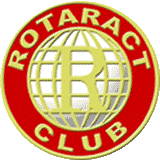 Avantages du Rotaract
Mentor dynamique de jeunes hommes / femmes
Aider à façonner l’avenir de la communauté
Nouvelle génération de Rotariens
Précieux partenaires-dans le-service
Nouvelles idées et points de vue différents
Plus d’aide pour vos projets
accès aux réseaux des plus jeunes
[Speaker Notes: En tant que Rotariens, vous pouvez jouer un rôle direct en aidant à assurer à votre collectivité de jeunes leaders avec le sens de l'éthique que le Rotary incarne.   Assurez-vous que les Rotaractiens reçoivent une formation suffisante, en les incluant dans la formation des Assemblées de district et des Conférences de Rotary et de Rotaract.    Offrir des opportunités aux Rotaractiens à être des dirigeants ou animateurs lors d'événements tels que le RYLA, et à participer aux programmes Jeunesse du Club Rotary (Rotary Youth Programs) tels que le Groupe Study Exchange.Vous pouvez aussi directement mentorer les Rotaractiens en les invitant à participer à des projets de votre club, pas seulement comme une paire de mains supplémentaires, mais en les associant à toutes les étapes de l'organisation du projet. En faisant cela, vous pouvez augmenter leur prise de conscience de tous les aspects financiers et juridiques des projets qu'ils ne pouvaient pas préalablement exposés. Dans le même temps, les Rotaractiens peuvent être en mesure d'offrir une nouvelle perspective, avec des idées que vous n'avez pas pensé et une meilleure compréhension de ce qui fait appel aux plus jeunes. Ils peuvent également offrir l'accès à leurs propres réseaux utiles.   En nouant des liens forts entre les projets des jeunes du Rotaract et d'autres dans votre club et de district, vos projets peuvent devenir un gros investissement dans l'avenir du Rotary. Pensez-y, si tous les Interact, Youth Exchange, RYLA, Anciens de la Fondation et ainsi de suite rejoignaient le Rotaract, combien de futurs membres de votre club êtes-vous directement entrain de former?]
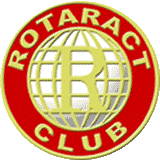 Avantages du Rotaract
“Les Rotaractiens sont des passionnés qui osent essayer et explorer. Les Rotariens sont les praticiens de la philosophie du Rotary. En travaillant ensemble, ils inspirent les uns les autres et leurs horizons s’élargissent.”
                                               Florence Hui                         Rotary Club of Macau                          District 3450, Macau                         Former Rotaractor who joined Rotary in                          July 2005
[Speaker Notes: Le Rotarien Macau Florence Hui, un ancien Rotaractien qui a fait la transition vers un Club de Rotary il y a quelques années de cela, observe:«Les Rotaractiens sont des passionnés qui osent essayer et explorer. Les Rotariens sont les praticiens de la philosophie du Rotary. En travaillant ensemble, ils inspirent les uns les autres et élargissent leurs horizons. "]
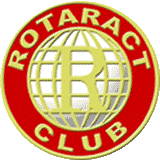 Obligations au Rotaract
Formation
Les officiers entrant du Rotaract Club doit recevoir une formation par le District
Formation entre plusieurs district pour les DRREs
Financement
La chartre du club
La formation des officiers du club & du district 
Rotaractiens doivent financer tout le reste
[Speaker Notes: Les clubs Rotaract sont leurs propres administrateurs, donc il y a peu que le Rotaract requiert du Rotary sur ​​une base continue. Cependant, il y a certaines choses que les Rotariens sont tenus de fournir aux Rotaractiens en matière de formation et de financement, comme indiqué dans l'Énoncé de la politique du Rotaract.Tout officier entrant du club Rotaract, les directeurs et présidents de comité doivent recevoir une formation de leadership au niveau du district, une telle formation doit inclure un séminaire de 1 à 2 jours de formation menée par le Comité de District Rotaract (ie, le RDR et son conseil d'administration) en collaboration avec le Comité du Rotary du District/ Rotaract (à savoir le DCHR et d'autres Rotariens nommés). Cette formation doit être payée par les Clubs parrains du Rotary. Les Districts doivent payer pour la présence des officiers DRRs lors des réunions multidistricts de formation au leadership.En ce qui concerne pour le financement des fonds pour le Rotaract autres que pour la formation, la seule autre dépense obligatoire est le droit d’entrée de $ US 50  payable une fois-pour-tout par le Rotary club parrain au RI lors de la certification d'un nouveau club Rotaract. Pour tous les autres coûts associés aux activités d'un club Rotaract, il est de la responsabilité des Rotaractiens de lever des fonds eux-mêmes au besoin. Ils ne doivent pas solliciter, ni accepter plus d'une aide financière occasionnelle ou accessoire de leur Rotary club parrain. Apprendre à lever des fonds pour leurs projets ou comment solliciter des dons en nature fait partie de leur développement professionnel, et ils n’apprennent rien si les clubs Rotary parrains leur fournissent à chaque fois les fonds dont ils ont besoin.]
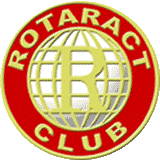 Obligations au Rotaract
Réunions Le Club parrain est encouragé à:
Envoyer un Rotarien à la réunion du Rotaract une fois par mois
inviter les Rotaractiens au moins sur une base trimestrielle à leurs réunions et événements
[Speaker Notes: Quoique ces éléments ne sont pas des obligations, ce qui a trait au Club Rotary parrain comme indiqué dans la Constitution du Rotaract Standard et Énoncé de sa politique.Le Rotary International recommande que chaque Rotary club parrain de désigner un ou plusieurs membres de son club à assister aux réunions de son club Rotaract d'au moins une fois par mois.En outre, les Rotary Clubs qui parrainent les clubs Rotaract sont encouragés à inviter les Rotaractiens sur au moins une base trimestrielle à leurs réunions régulières, des réunions de planification de projet, et des événements spéciaux, et sont encouragés à examiner le potentiel d'adhésion au Club Rotary au sein de leurs clubs Rotaract sur ​​une base périodique .Bien que la participation à ces réunions n'est pas obligatoire, c'est une approche extrêmement bon à prendre, car elle contribue à renforcer la relation entre les deux clubs. Si les Rotariens n’interagissent pas avec le Rotaract Club en lieu et place d’un vague projet que personne ne sait grand-chose, alors il n'y aura plus d'intérêt pour les Rotariens de continuer à donner leur soutien au Rotaract. De plus, il y a une probabilité plus élevée que les Rotaractiens voudront se joindre à votre Rotary club une fois qu'ils ont eu 30 ans si elles trouvent à leur tour que les Rotariens sont des gens qu'ils aiment discuter avec eux.]
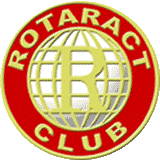 Les pièges à éviter
Relations Préjudiciables:
Traiter les Rotaractiens comme des enfants
Instruction/ Imposer plutôt que de conseiller
S'attendre à l'aide / soutien de Rotaractiens, sans rien donner  en retour
[Speaker Notes: Même si vous avez un club Rotaract sain, il ya quelques comportements manifestés par les Rotariens qui peuvent-être préjudiciables dans la relation Rotary / Rotaract, qui a un effet négatif sur les Rotaractiens désirant devenir Rotariens dans le futur. Ce sont quelques-unes des plaintes les plus courantes citées par les Rotaractiens.Si vous voyez Rotaract comme un programme pour les jeunes, il peut être une erreur facile de penser que les Rotaractiens sont des enfants. Cependant, tous les Rotaractiens sont des adultes, et la plupart ont des hypothèques de diplômes universitaires, conjoints, enfants, et leur propre entreprise .. Vous pourriez être surpris de constater que les Rotaractiens peuvent être plus expérimenté ou compétent que vous dans certains domaines. Traiter les Rotaractiens comme des enfants, même s'ils sont étudiants, est très humiliant. Vous devez accorder à tous les Rotaractiens le même respect que vous attendez d’eux, et de vous rappeler à tout moment qu'ils sont vos partenaires dans le service.Le deuxième point découle de cela. Les Rotaractiens sont des gens très capables, très débrouillards. Alors que certains pourraient ne pas avoir autant d'expérience à réaliser une activité de manière efficace, ou participer à des comités ou d'organiser des projets et trouver des financements ou les bons contacts. C'est une question de leur offrir un peu de formation ou d'orientation. Il est imprudent d'essayer de forcer les Rotaractiens de faire quelque chose en particulier, ou juste le faire pour eux. L'orientation et la formation sont suffisantes. Et s'ils ont besoin d'apprendre en faisant une erreur, qu'ils apprennent.Vous devriez aussi éviter de penser aux Rotaractiens comme une force prête et disposée au travail. Les Rotaractiens sont généralement plus disposés à prêter main forte dans vos projets, mais vous ne devriez jamais vous attendre à ce qu'ils devraient vous aider sans aucun avantage pour eux-mêmes, simplement parce qu'ils sont de votre club Rotaract. Rappelez-vous que les Rotaractiens sont des professionnels aussi bien et font face aux restrictions du temps et ont les mêmes responsabilités que les Rotariens. En outre, pareille à leur soutien - Soyez sûr d'assister à leurs projets et activités aussi.]
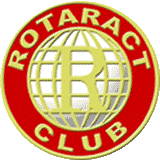 Les pièges à éviter
“Un commentaire que nous entendons souvent des Rotariens: «Nous avons essayé Rotaract et il a échoué. Tous les membres se sont mariés et ils ont laissé le Club ou ils ont eu d'autres emplois et ils ont laissé. "C'est le rôle du club Rotary parrain d’aider les Rotaractiens constamment à recruter de nouveaux membres. Sans le soutien constant et cohérent  du Rotary, le club Rotaract ne survivra pas longtemps.”   Source: RGBI Rotaract FAQ for Rotarians
[Speaker Notes: La FAQ du Rotaract pour les Rotariens produite par le Rotaract en Grande-Bretagne et en Irlande note:"Un commentaire que nous entendons souvent des Rotariens: « Nous avons essayé Rotaract et il a échoué. Tous les membres se sont mariés et ils ont laissé le Club ou ils ont eu d'autres emplois et ils sont partis. » "Eh bien, oui, cela arrive, parce que les Rotaractiens prennent des promotions ou obtiennent de nouveaux emplois, et ils laissent parfois très rapidement, de sorte que, soudain le club a peu de membres actifs. C'est le rôle du club Rotary parraine d’aider les Rotaractiens à recruter constamment de nouveaux membres. Il est clair parrainer un club Rotaract est un engagement à long terme et nécessite donc le soutien de tout le club Rotary de façon continue, d'année en année. Sans le fort soutien constant et cohérent du Rotary, le club Rotaract ne survivra pas longtemps. "Cela peut sembler contraire aux déclarations antérieures selon lesquelles le Rotaract ne prend pas beaucoup de temps pour sa construction par un club Rotary parrain. Le message ici est que le Rotary club parrain ne doit pas ignorer ou oublier leur club Rotaract après qu'il ait reçu leur Chartre - une relation saine est nécessaire entre les deux clubs pour que le Rotaract puisse s'épanouir vraiment.]
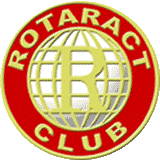 Rotaract en Action
Programme de recyclage durable Rotaract Club de Northern Caribbean University
 Promouvoir le recyclage des matières plastiques
Engager la communauté à l’intérieur et hors du campus
Partenariat avec les agences nationales
Promouvoir le Rotaract
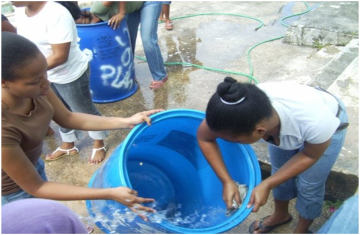 [Speaker Notes: Examinons maintenant quelques-uns des projets exceptionnels  de Rotaractiens coordonnées dans notre district:En Octobre de 2009, le club Rotaract de l'UCN a lancé son programme de recyclage durable, sur le campus principal de la Northern Caribbean University. Le projet est orienté vers la promotion de l'habitude de recyclage des matières plastiques, en commençant par les élèves de certaines écoles et les communautés autour de Mandeville.Trente fûts en plastique, peintes avec le logo de recyclage et le logo Rotaract ont été placés à des endroits choisis à travers le campus NCU, le campus de Victor Dixon High School, West Indies College Prep School campus et le Système Cedar Grove de logement. Les récipients avec l'emblème d'une bouteille en plastique, indiques aux gens qu’elles doivent les jetés à l’intérieur de ces récipients. Lorsque ces récipients sont pleins, ils seront ramassés par les camions de la  Negril Chamber of Commerce, qui seront ensuite utilisées par l’usine de recyclage à Negril, et les récipients retourné à leur place, et le processus se répète.Ces récipients évalués à plus de $ 30 000 JMD serviront aussi d'outil promotionnel pour le Rotaract Club, ainsi le logo lumineux doré sera vu partout où ces récipients sont placés.]
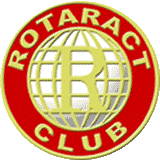 Rotaract en Action
Nettoyage de Parc

Rotaract Blue Cayman Islands/ Rotary Central

Promouvoir la sensibilisation Environnementale

Répondre aux besoins de la communauté

Partenariat avec le Rotary Club parrain
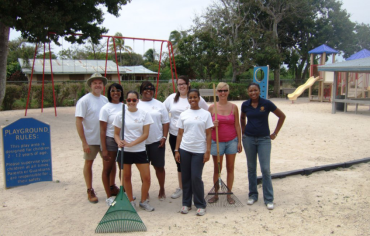 [Speaker Notes: Dans la matinée du 13 Mars 2010, les membres du Rotaract Blue Caymand Island et du Rotary Central se sont réunis au parc de l’école West Bay, entièrement équipés pour le nettoyage! Après des heures de ramassage de feuilles et de remplissage de sacs à ordures, les résidents et les enfants du quartier de West Bay ont pu profiter du parc immaculé.Immédiatement après, l'équipage de nettoyage dirigés vers Abacus, Camana Bay pour un magnifique brunch style camaraderie pour mettre fin aux festivités de la Semaine mondiale du Rotaract]
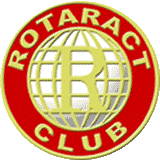 Rotaract en Action
CONCOURS ANNUEL INTER-ACCUEIL D’ORTHOGRAPHE
Rotaract Club of Kingston Jamaica

Promouvoir  l’alphabétisation

Exciter les enfants concernant l’apprentissage et la lecture

8e Evénement Annuel d’apprentissage de lecture (2010)

Plus de 100 enfants venant des orphelinats et des 
 lieux de la sécurité 

Entreprises Jamaïcaines partenaires de
 financement.
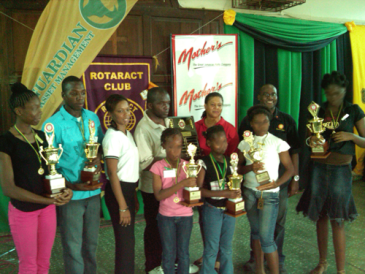 [Speaker Notes: Pendant les huit dernières années, le Rotaract Club de Kingston a accueilli ces Spelling Bee Inter-Accueil. Ce programme invite les enfants de la Maison des Enfants et des lieux de la sécurité de l'état à s'engager dans une journée de compétition, à L’instar du concours national de Spelling Bee. Les lauréats de cet événement reçoivent des fournitures scolaires, des subventions de frais de scolarité, et des ordinateurs. L'événement a toujours été un succès avec plus de 100 participants chaque année, le concours d'orthographe Inter-Accueil excite les enfants qui perdent le goût à l'éducation et à l'étude à y revenir, et remplit le mandat du Rotary de promouvoir l’alphabétisation à travers le monde.]
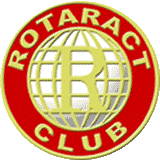 Rotaract en Action
“Secoué Pas Remué”
Rotaract Club de East Nassau/ Rotary Club de East Nassau

Levée de fonds commun

Efforts entièrement coordonnée par les Rotaractiens et Rotariens

Plus de US $ 50.000 a été collecté!!pour des projets Rotaract et Rotary
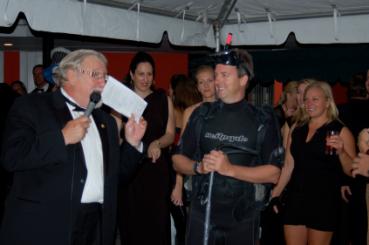 [Speaker Notes: Source Rotaract Club de East Nassau, Rapport de la Semaine Mondiale du Rotaract  préparé par Sec. RTR. Ann Myers 

"... Le but ultime de ce projet était de collecter des fonds pour les services communautaires du Rotary et du Rotaract. Au-delà de notre aspiration, nous avons atteindre d'autres objectifs moins tangibles. L'événement représenta pour le Rotaract Club de l'Est de Nassau comme la première grande  activité de levée de fond. En s'associant avec les Rotariens qui avait organisé de nombreux événements dans le passé (à savoir, une collecte de fonds annuels de double mesure intitulée, Imagine), les Rotaractiens ont été en mesure de prendre des rôles de leadership au sein du comité et d'apprendre tout au long du processus. Un autre objectif du Secoué pas Remué était d'attirer l'attention vers la force du Rotaract Club de l'Est de Nassau. En plus de la durée du processus de planification et d'exécution, les Rotaractiens était sur pied d'égalité avec les Rotariens. Ils avaient mis tous leur effort à la réussite et à l’impact de ce l'événement tout aussi bien que leurs homologues rotariens. Le nom du Rotaract Club de East Nassau ainsi que leur emblème était fièrement affiché avec celui du Rotary club de East Nassau, comme un partenaire égal dans le succès de Secoué pas remué. "]
RESSOURCES UTILES
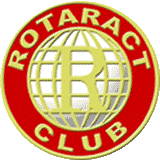 www.rotaract.org

http://www.rotaract.org.uk

La Revue du Rotaract
[Speaker Notes: Voici quelques ressources utiles pour vous aider à vous maintenir sur la bonne voie en commençant et en construisant votre club Rotaract.]
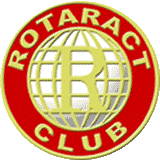 MERCI